Positive strengths and motivations of workers in construction: the potential for a more sustainable built environment
Niamh Murtagh
Aeli Roberts

The Bartlett School of Construction and Project Management
University College London
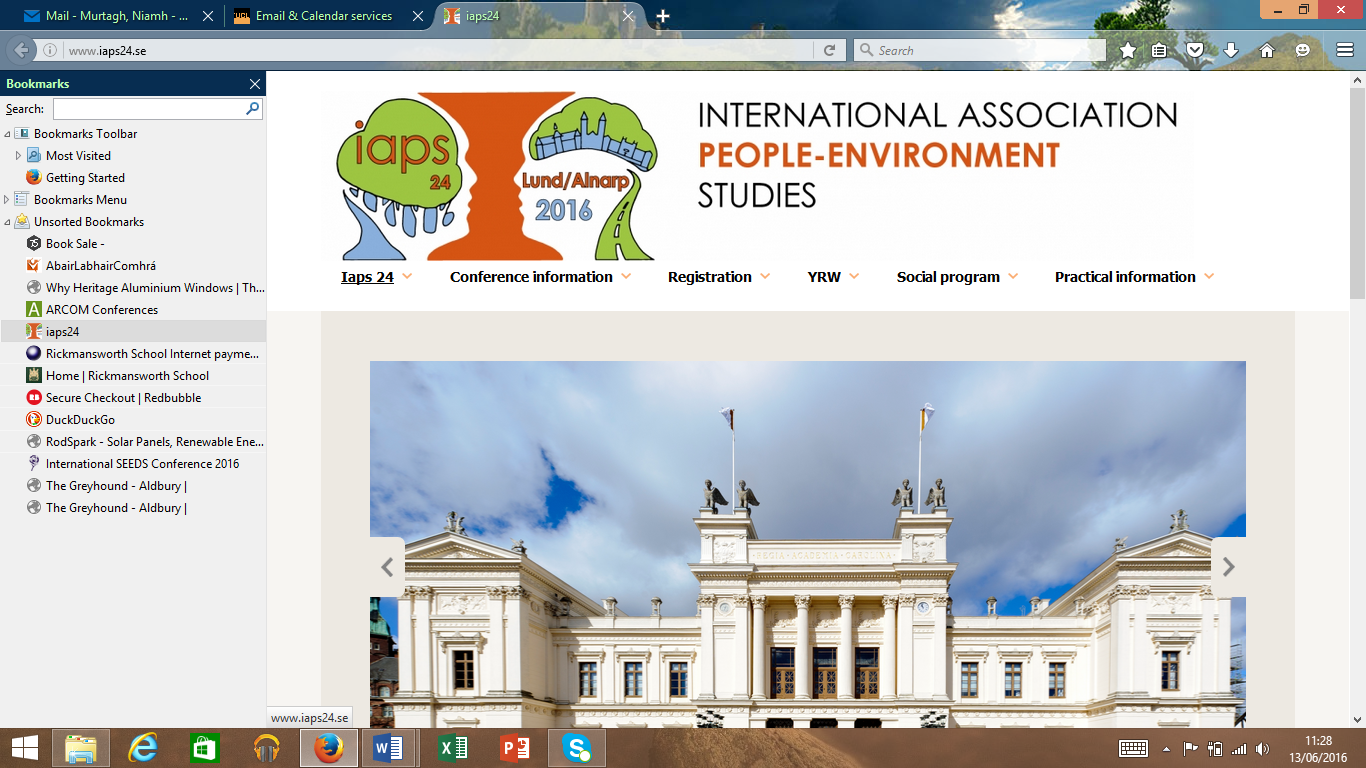 Why focus on construction?
Resource intensive
Wasteful
Energy intensive
40-50% of all raw materials extracted globally (UNEP 2014)
25-33% of all EU waste from construction & demolition (EU2015)
33% of global energy use by buildings (Knight, Chan & Singh 2014)
Challenges of construction industry in UK
Fragmentation – client, architect, contractor, planners, engineers (structural, electrical), surveyors, subcontract trades (electrician, plumber, roofer, groundworks)… (Hartenberger et al. 2013)
Risk averse (Lines et al., 2015)
Unwilling to change (Proverbs et al., 2000)
Profit driven
Poor reputation 
      (Ness 2009)
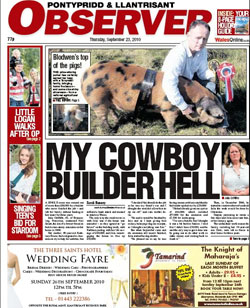 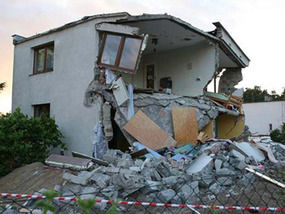 Sustainable construction in a nutshell
Positive psychology
A response to the ‘disease model’ (Seligman & Csikszentmihalyi, 2000)
A focus on qualities of the ‘good person (Boniwell, 2012)
Asks ‘What works? What is going right?’
        Positive Organisational Scholarship in the workplace
        Appreciative enquiry
[Speaker Notes: a perceived ‘negative’ focus / 
Individual level 
Amongst other things 
’, e.g. strengths and virtues 

Inspired by this approach. Tried to use the tools in the construction setting.]
Method
“Small builders” 
N = 19
 


Interview based on appreciative inquiry
What do you enjoy?
Describe your best job
What are your strengths?
[Speaker Notes: Builders 7, trades 8, other 4
0 employees 9, 1-5 8, 6-12 2]
Overall findings
Enjoyment
Physicalities
Challenge
People
Aesthetics
Tangibility
Client relationship
Colleague relationship
Quality of materials
Legacy
Strengths
Managing people
Integrity
Knowledge
High standards
Multiple skills
Satisfied clients
Quality of work
Pride
Challenge
You could hang doors all day long if you wanted to, but that just wouldn't motivate me, it has to be something that's a little bit different, that stretches the grey matter.
Carpenter
We had a Georgian house, 300 years old …four storeys with four adjoining owners in the middle of Kensington, worth about five million quid and we excavated about 500 cubic metres of soil below and we kept the house up and we didn't have any health and safety issues and we managed the neighbours ... to achieve all of that and to construct a basement is a very challenging thing and so to be able to do that, it's an enormous pride actually.
Contractor
[Speaker Notes: Half of Ps mentioned enjoying the challenge of their job.: here referring to learning, to being more capable than others, doing the impossible, surmounting technical difficulties. Fits with concepts such as flow in positive psychology. [Development??]]
High standards
Customer satisfaction
Quality of work
If that's the best that I could do and the customer is happy then I'm satisfied, that's what drives you …especially when that customer gives you praise for it.
I'm definitely more concerned with the quality side of it, definitely.  I wouldn't be able to look back on a job if I'd made a mess of it, I just couldn't do it, don't even bear thinking about
Bricklayer
Groundworks specialist
Pride
But I think, when the job is yours, you're an individual tradesmen, you'll take the pride and do it better.
Electrician
[Speaker Notes: Almost all talked about the quality of work. We have to consider that social desirability was in play but many of the responses appeared authentic. A nice example here from a bricklayer who couldn’t even bear the thought of having done a messy job. 

There are strengths there that can be used ot take forward the aim of sustainable construction.]
Alignment of sustainable construction and positive motivations and strengths
More sustainable construction      
more challenge
higher standards (e.g. airtightness)
greater client satisfaction over time
[Speaker Notes: So our findings show that there are multiple positive strengths and motivations which these small builders and tradesmen brought to their work. And we propose that these strengths can align with sustainability principles A few examples: 
Sustainable construction means more challenge: as well as new methods and new processes to understand, it is more challenging to ensure a building is more sustainable as well as safe and functional. The challenge of greater sustainability links to the enjoyment of challenge the workers talked about. 
More energy efficient homes require a higher quality of work than is often the case – windows need to meet walls accurately, insulation panels need to be aligned precisely – and this attention to detail is part of the quality of work the participants spoke of with pride.
A more energy efficient means a nicer environment for the customer well into the future – warmer, cosier, lower energy bill. So making sure the work is airtight and well-insulated means pleasing the customer and this can add to the builder’s recognition and reputation over time.]
Implication
Existing strengths and motivations of workers in construction offer the potential to promote sustainable construction


A good builder delivers 
environmentally sustainable projects
[Speaker Notes: The implication of the findings is that positive psy offers new ways to approach the issue of sustainable construction. In contrast to the prevailing problem-focused perspective in the literature, a positive approach shows strengths on which to build, the potential that is there within the industry. How can we use those strengths? As a starting point, by making the linkage to sustainability much clearer at every opportunity, for example the message that a good builder will deliver an environmentally sustainable project, through education and training, communications within and about the sector, in government policy, accreditation and incentives, in campaigning initiatives.  Linking sustainability objectives to the strengths workers bring to their jobs in construction offers the potential not only for greener buildings but for a more satisfied and flourishing workforce.]
Thank you
Our thanks to James Bray and Erion Thaci for their help with data collection